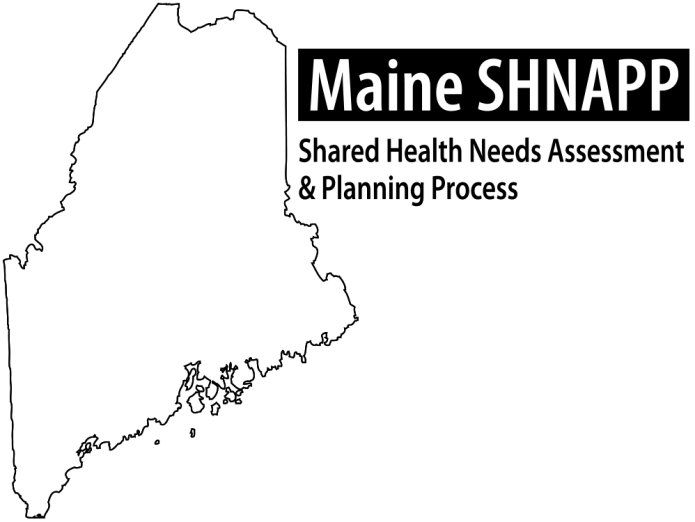 Shared Community Health Needs Assessment (CHNA)
Creating The Story About Our Data
Lincoln County
Fall 2015/Spring 2016
[Speaker Notes: Welcome/Introductions
Recognition of sponsors, organizations providing space/refreshments/other resources  
Some brief housekeeping details….bathrooms, cell phones, agenda
We are here as part of the mission of the Maine Shared Health Needs Assessment & Planning Process Project, also called Maine SHNAPP.  Our mission is to create the framework and approach for a shared CHNA that [a] provides valuable population health assessment data to interested organizations and individuals, [b] supports public health accreditation efforts, and [c] addresses community benefit reporting needs of hospitals. 
Ultimately, the Maine SHNAPP seeks to turn data into action and create the healthiest population in the USA.]
Maine SHNAPP Funders
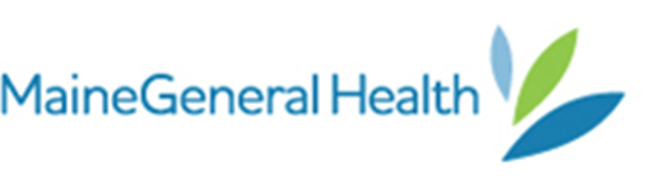 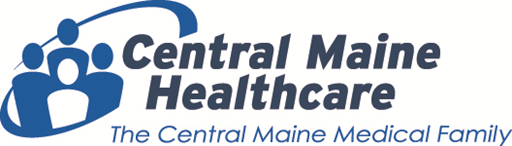 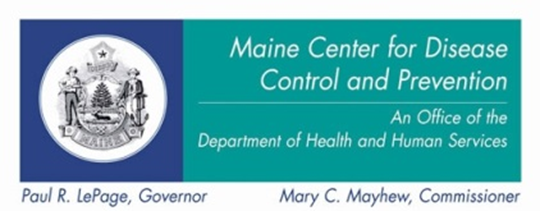 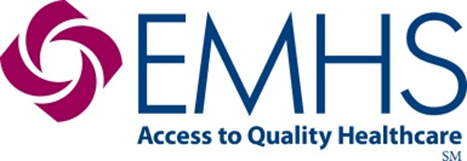 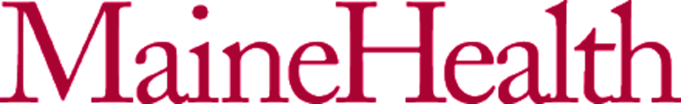 [Speaker Notes: This project is supported financially and with resources by the four largest hospital systems in Maine and the Maine CDC. 
Brief history -- EMHS, MG, and MH worked together in 2010-11 to create the OneMaine Health Collaborative CHNA and the Maine CDC completed the 2012 SHA. 
Statewide Coordinating Council for Public Health facilitated the conversation among Maine CDC/DHHS and hospital leaders to work together on a unified health needs assessment and community engagement process – resulting in the Maine SHNAPP & Shared CHNA.
This is the 1st state-wide public private partnership of its kind in the nation.]
4 Phases of the SHNAPP Process
[Speaker Notes: Phase I: Data collection and analysis. The quantitative data come 25 sources (surveillance surveys such as BRFSS, MIYHS; patient visits to the emergency room or hospitalizations from MHDO; and disease registries such as the Cancer Registry). There are over 160 indicators within 18 domains or health categories. The epidemiologists from the Maine CDC and analysts from Market Decisions collaborated to analyze these data. In addition Market Decisions conducted a Stakeholders Survey in May/June 2015. There were over 1,600 responses from every county. Stakeholders rated their experiences of top health issues and factors affecting where we live, work, learn, and play that can impact our health.
Phase II: Needs Assessment Reporting. Data were analyzed at the state and county-levels (and among 3 urban areas) for reporting. The next slide will outline these details.
Phase III: Community Engagement. Taking the reports to community members representing organizations and individuals with an interest in improving the health is the objective of CE. As we are doing today, groups or individuals will be discussing Shared CHNA Reports, identifying health needs, prioritizing health needs, naming assets, resources, gaps in local ability to address health needs, and sharing perceptions about the factors that affect health.
Phase IV: Health Improvement Plans. Shared CHNA Reports and CE input are reviewed collectively in order to create the State Health Improvement Plan (SHIP), District Public Health Improvement Plans (DPHIP), and hospital Implementation Strategies (IS).]
Data Included in the Shared CHNA Reports
[Speaker Notes: This slide provides the opportunity to go into more detail about Phases I-II.

Reports included in Shared CHNA
State-level Report (1)
County-level Reports (16)
Summary Reports
County-level (16)
Public Health District (5 that have more than 1 county)
Urban area for Bangor, Lewiston/Auburn, Portland]
Setting the Stage for Our Story
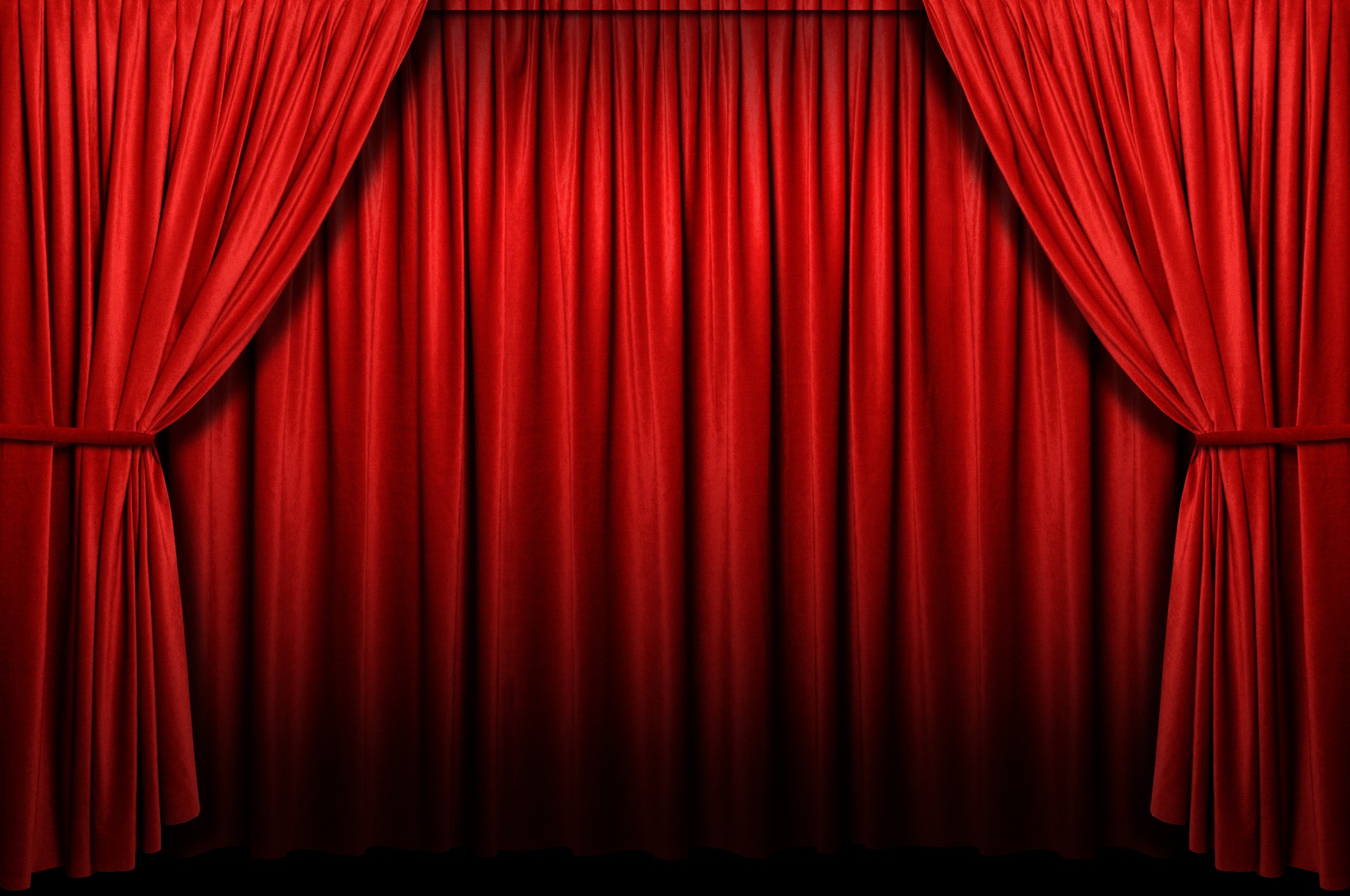 Shared CHNA data tell a story

Data interpretation

Your role in the story

Pulling it all together
[Speaker Notes: We are here today to create the story about our data. This is how we begin to turn data into action. Set the stage….
“Shared CHNA data tell a story” 
Data is more useful and interesting when it relates to our lives and our community. 
Likewise, our lives and community have an impact on future data. 
We live in communities and relate to local events. Our health is local and it helps to use local data. Local = County
“Data interpretation”
The data we are reviewing come from different places; some from an online Stakeholders Survey (May-June 2015 among about 1,600 people in Maine from over 80 organizations and businesses), some from 25 sources including surveys, health data (in-patient and office visits), and disease registries. 
Shortly we’ll review some basic details to make sure we are using the same script. 
All data have limitations – 
Survey data is self-reported. What someone chooses to share or remembers may be different than actual experience.
Data come from multiple sources. They way numbers are collected may have used different methods.
Data come from different years. We used the most current year that data was available but it differs among sources. 
“Your role in the story”
Data don’t tell the entire story. 
Each of you play an important role in that you experience life here and have valuable insights into the health concerns of your neighbors, co-workers, family members, etc. There are things that affect where we live, play, learn, and work that affect our health, and you know about these too. 
After we spend a little time looking over the “numbers” (data), we’ll separate into smaller groups to discuss our perceptions, thoughts, and experiences related to the health of people here.
“Pulling it all together”
The story about our data comes from discussing the Shared CHNA, getting input from experts and community members alike, and using all of this information to develop health improvement plans. 
Health improvement plans – called implementation strategies by hospitals – are documents that guide the focused actions of organizations. They are similar to strategic plans for businesses or lesson plans for teachers.]
The Script
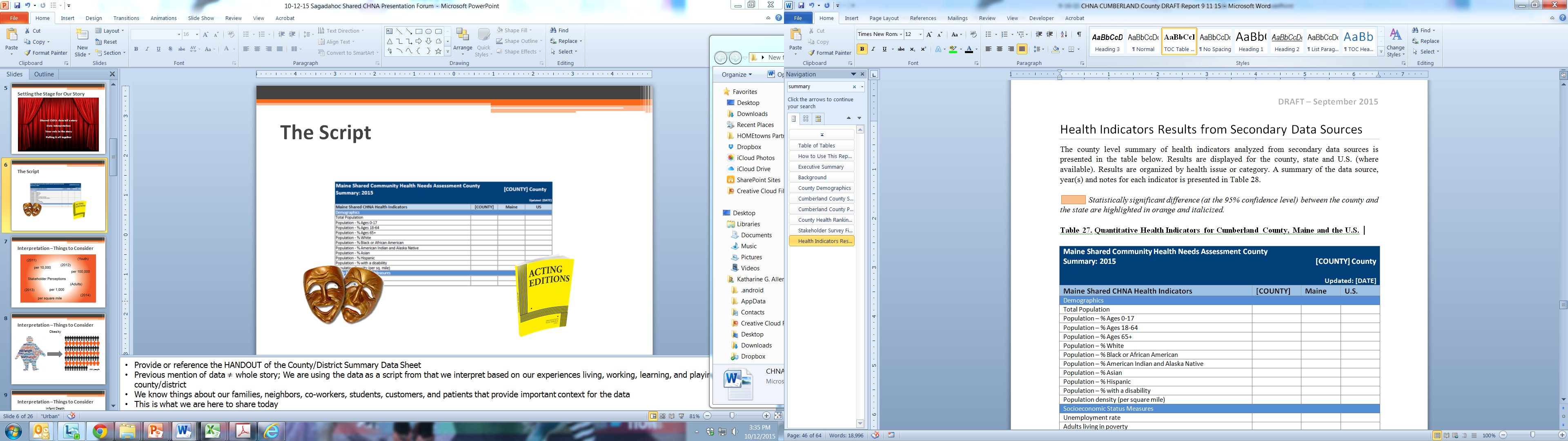 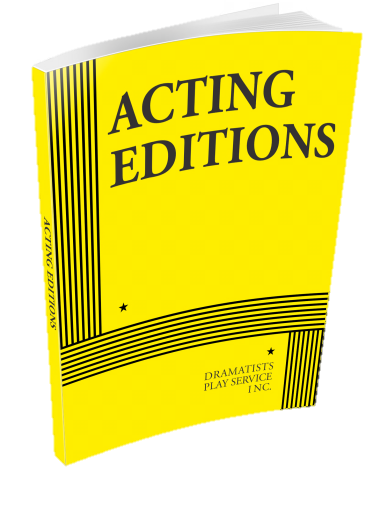 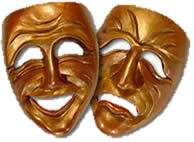 [Speaker Notes: Provide or reference the HANDOUT of the County/District Summary Data Sheet
Previous mention of data ≠ whole story; We are using the data as a script from that we interpret based on our experiences living, working, learning, and playing in this county/district
We know things about our families, neighbors, co-workers, students, customers, and patients that provide important context for the data
This is what we are here to share today]
Interpretation – Things to Consider
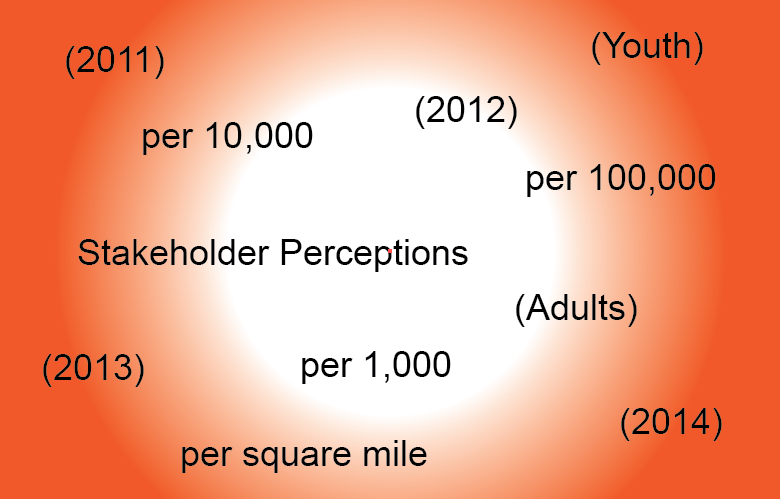 [Speaker Notes: Important – The numbers that make up data in this report are not “equal” and this needs to be considered during our discussion.
It is not possible to learn about every member of a population so we SAMPLE to learn about health issues and behaviors. We estimate population numbers too.]
Interpretation – Things to Consider
Obesity
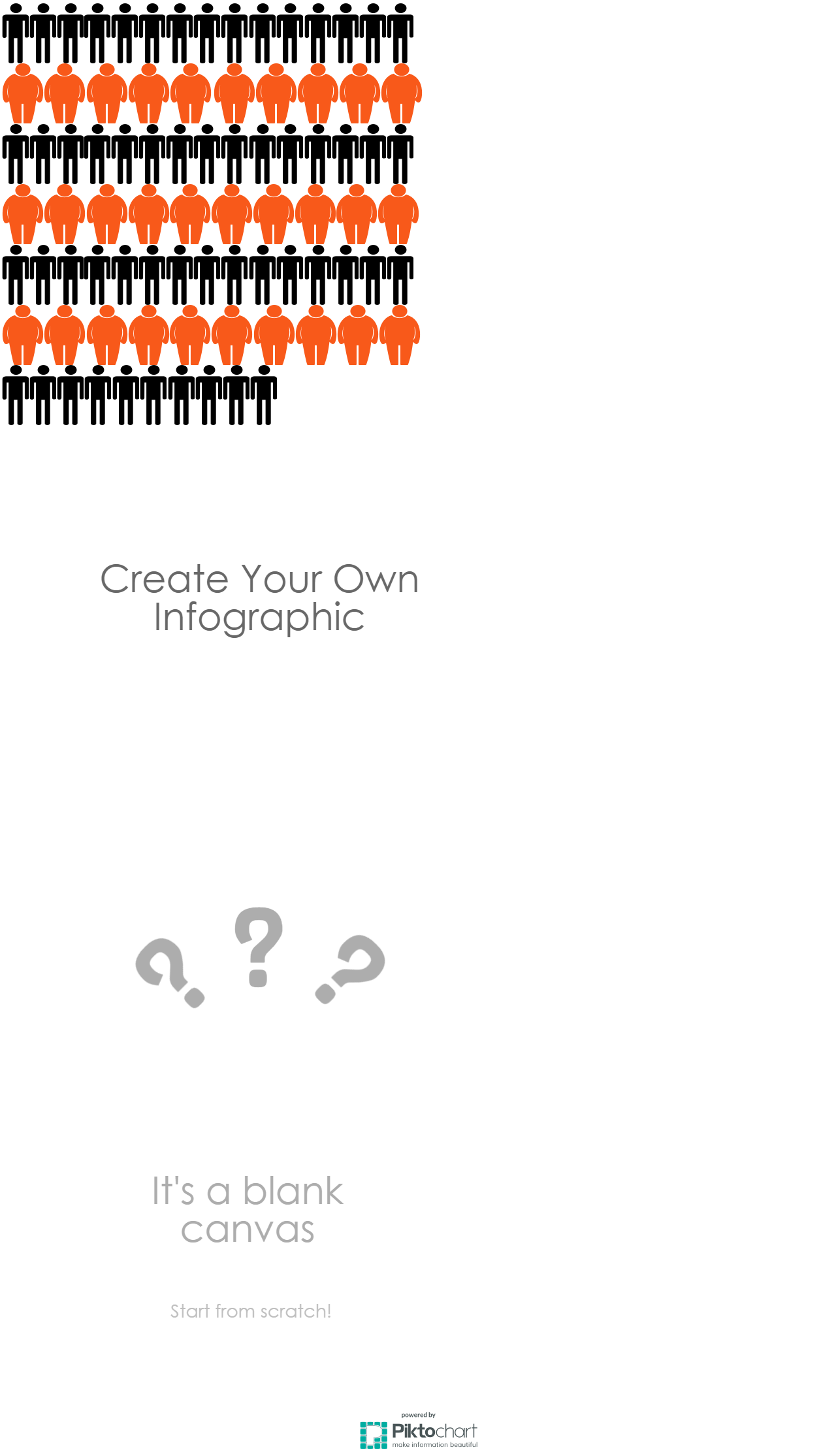 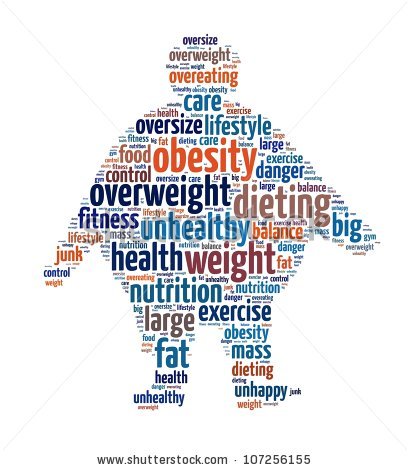 100 people
[Speaker Notes: First, consider obesity. It is reported as a percentage. In the USA, 30% of adults are obese – if we gathered 100 adults randomly, we would expect 30 of them to be obese.
30% of adults in the USA have obesity. There are 30 orange people and 100 people total.
Stated another way, about 1/3 of adults are obese. 

If needed photo credit for word art: www.shutterstock.com 107256155]
Interpretation – Things to Consider
Infant Death
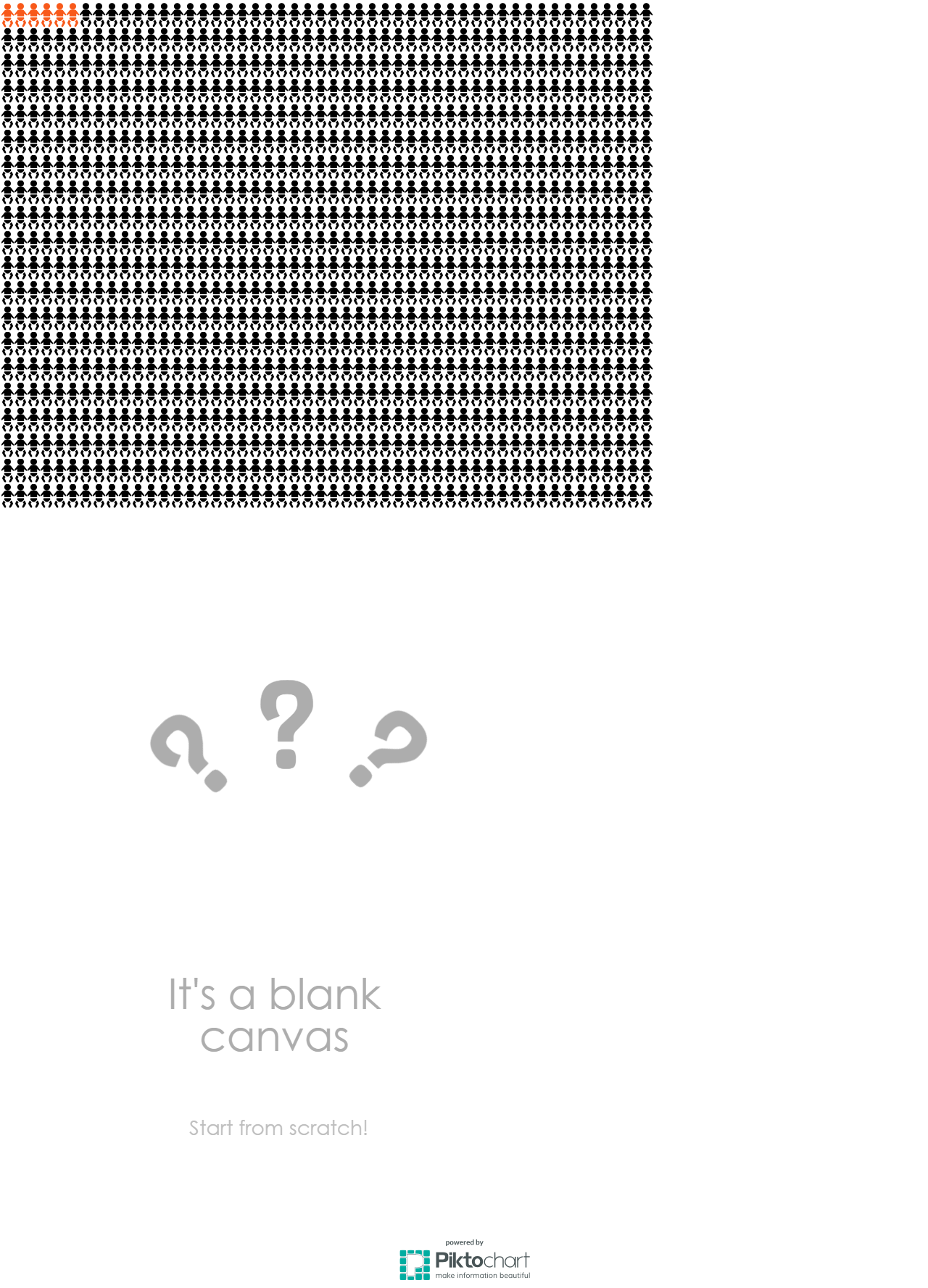 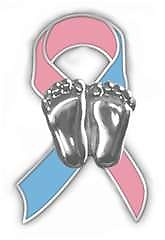 1,000 infants
[Speaker Notes: Second, consider infant death. It is reported as a number of deaths per 1,000 births. 
In the USA and Maine that number is 6 infant deaths per 1,000 births. 
This number is much lower than the number of people who are obese but is serious because it results in death. There is also a “ripple effect” – the family who lost the baby is affected by this death in different ways.

6 of every 1,000 babies born do not survive. 
There are 6 red infants and 1,000 infants total.
If we randomly gathered 1,000 birth certificates, we would expect 6 of them to be for infants that did not survive.]
Interpretation – Things to Consider
Deaths due to Diabetes
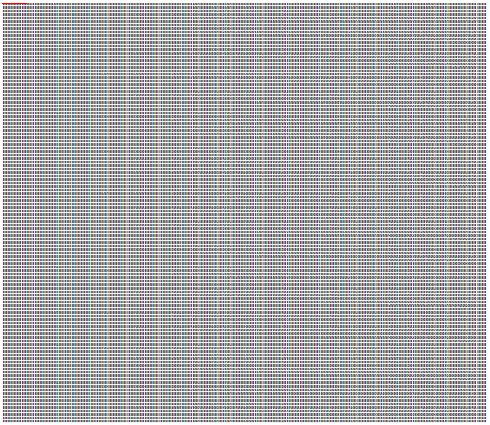 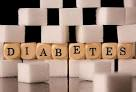 100,000 people
[Speaker Notes: Third, consider deaths due to diabetes. It is reported as a number of deaths per 100,000 population. In Maine, that is 20 deaths per 100,000 – if we randomly gathered 100,000 people from all over Maine, we would expect 20 of them to die from diabetes this year. 
There are 100,000 small people within the square on the screen and 20 of them are red.
20 out of 100,000 people die from diabetes each year in Maine. 
This is much lower than the number of people who have obesity or the number of infants who die but still considered a serious issue because it results in death. There is a “ripple effect” for the family and friends of the person who dies from diabetes.
We can agree all three of these issues are serious public health concerns that deserve attention and intervention. This is a demonstration that we cannot base our decisions on the size of numbers alone. We need to look at numbers within context.

You also see on your Summary Report (bottom of page) mention of statistical significance. This means the difference in the numbers (for example, between Lincoln County and Maine) did not happen by chance. When we read the results are statistically significant at the 95% confidence interval, we are 95% confident we would get the same results from a different sample.]
Our Task Today….
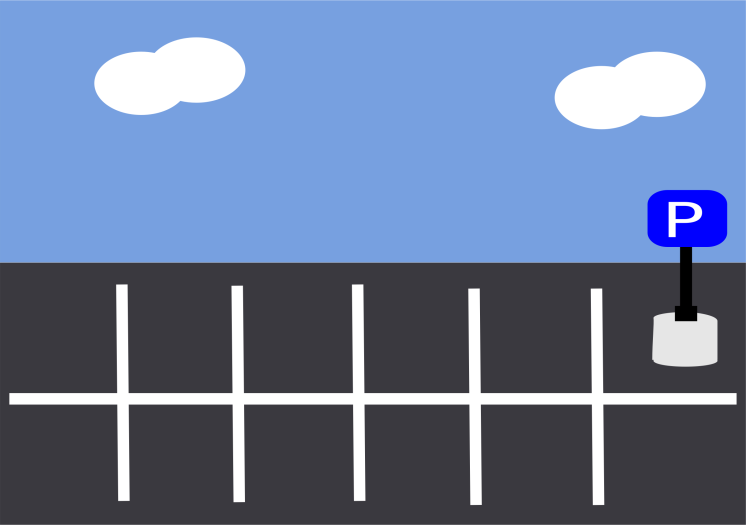 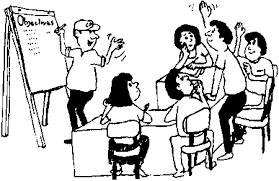 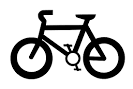 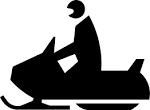 [Speaker Notes: We’ll be referring to our data summary sheets and stakeholder survey findings while we look at slides of certain health topics that affect most of us – either personally or someone we love, or through the work we do. 
We’ll be looking at topics that affect a large number of us or that have significant differences between our area and the state as a whole. 
We will take 2-minute breaks after each brief topic review to look over our Summery Reports.
This is a time to review quietly – and make notes about questions you have for further discussion after the data presentation. 
Since we cannot look over all topics, we have set up a parking lot/bike rack, depending on your mode of transportation  
It is located –[show where the lot/rack is] .
Anyone is invited to write down topics they feel are important health topics, or issues that affect where we live, work, learn, and play that can impact health. 
We’ll review these at the end of our time together ensure we all have an awareness about them. 
We’ll talk about how we can continue addressing these important issues.
If this Community Forum plans breakout sessions, mention  
While we are reviewing the information in upcoming slides, consider which breakout session(s) you would like to join. 
Explain [#] round(s) of breakout discussions before coming back together as a group to wrap our time together. [Or plan next steps]
Explain different breakout session topics and if there is a visual whether on the agenda or signs/easels around, point this out.
In these breakout sessions, we’ll answer some questions as a group and record our input.
If this Community Forum plans a Panel Discussion, mention
Expectations for panel and opportunity for group members to ask questions identified during 2-minute data breaks]
Top health issues for Lincoln County
Stakeholder Survey – Total 1,639 surveys;  Lincoln County 51 surveys
Source: Maine SHNAPP Stakeholder Survey, 2015
[Speaker Notes: These are the top 3 health issues for Lincoln County based on information provided by the 51 respondents from this county on the Stakeholders Survey.
People who responded to the survey were asked to rank health issues on a scale of 1-5 where “1” was Not at all a problem and “5” was Critical problem. (“4” = Major problem)
The full report for the county identifies the top 5 health issues [reports are located at www.maine.gov/SHNAPP/]

The top 3 health issues for the state were:
Drug & Alcohol Abuse– 80%
Obesity– 78%
Mental Health- 71%]
Top issues affecting where we live, work, learn & play in Lincoln County
Stakeholder Survey – Total 1,639 surveys;  Lincoln County 51 surveys
Source: Maine SHNAPP Stakeholder Survey, 2015
[Speaker Notes: These are the top 3 issues affecting where we live, work, learn, and play in Lincoln County based on information provided by the 51 respondents from this county on the Stakeholders Survey.
People who responded to the survey were asked to rank these issues on a scale of 1-5 where “1” was Not at all a problem and “5” was Critical problem. (“4” = Major problem)
The full report for the county identifies all of the issues [reports are located at www.maine.gov/SHNAPP/]

The top 3 factors for Maine were identified as:
Poverty–78%
Access to Behavioral Care/Mental Health Care– 67%
Transportation- 67%]
Substance Abuse Hospitalizations
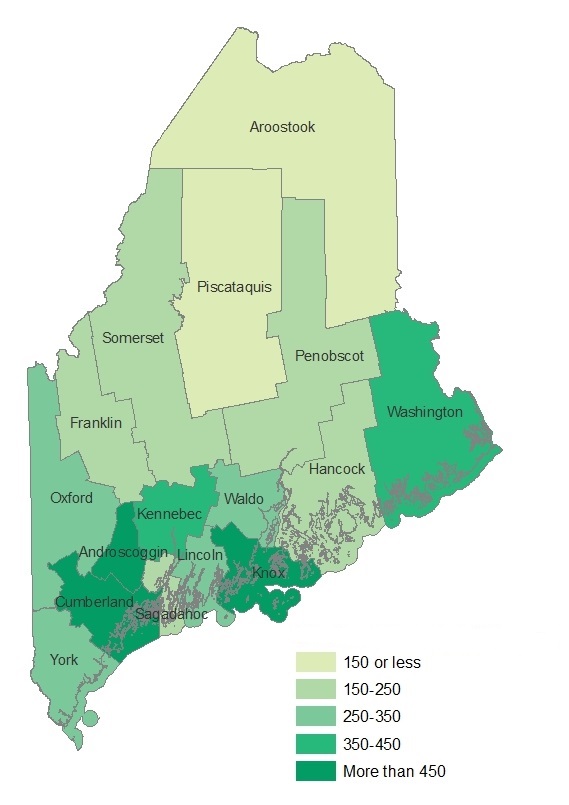 Drug & Alcohol AbuseLincolnCounty
Lincoln
309 per 100,000

Maine
328 per 100,000
Maine Shared Health Needs Assessment, 2015
Source: Maine Health Data Organization, 2011
[Speaker Notes: Now we will briefly take a look at the top 3 health issues. Starting with Drug & Alcohol Abuse .
This map shows how all counties in Maine compare to each other on the # of hospital admissions for substance abuse.
There is a statistically significant difference between Lincoln County and Maine where Lincoln County is lower than Maine at 309 vs 328 per 100,000 population; This is not measured at the national level.
Androscoggin, Cumberland, and Knox Counties have the highest rates of SA hospital admissions – darker green.
Data is from 2011.]
Drug & Alcohol AbuseLincoln County
Source: Maine Emergency Medical Services, 2014
[Speaker Notes: Another way we can explain the issue with drug & alcohol abuse is to look at the number of calls to 911 (EMS) for drug overdose per 100,000 population.
Lincoln County is lower than Maine at 263 vs 392 per 100,000 population; This is not measured at the national level.
These data are from 2014.]
Drug & Alcohol AbuseLincoln County
Source: Maine Integrated Youth Health Survey, 2013
[Speaker Notes: We are also interested in what high school students report for substance use.
Shown are % of students in grades 9-12 self-report of past 30 day use of alcohol, marijuana, and non-medical Rx drugs.
In Lincoln County, the percentage of HS students who reported drinking alcohol was slightly lower than for Maine.
The percentage of students in grades 9-12 who reported marijuana use was slightly higher than Maine.
The percentage of 9-12 grade students that reported taking Rx drugs in the past 30 days was significantly lower than the state percentage.
Another way to think of these numbers is to think of 25 of every 100 students using alcohol in the past 30 days or 23 of every 100 using marijuana in the past 30 days…..]
2 Minute Data Review
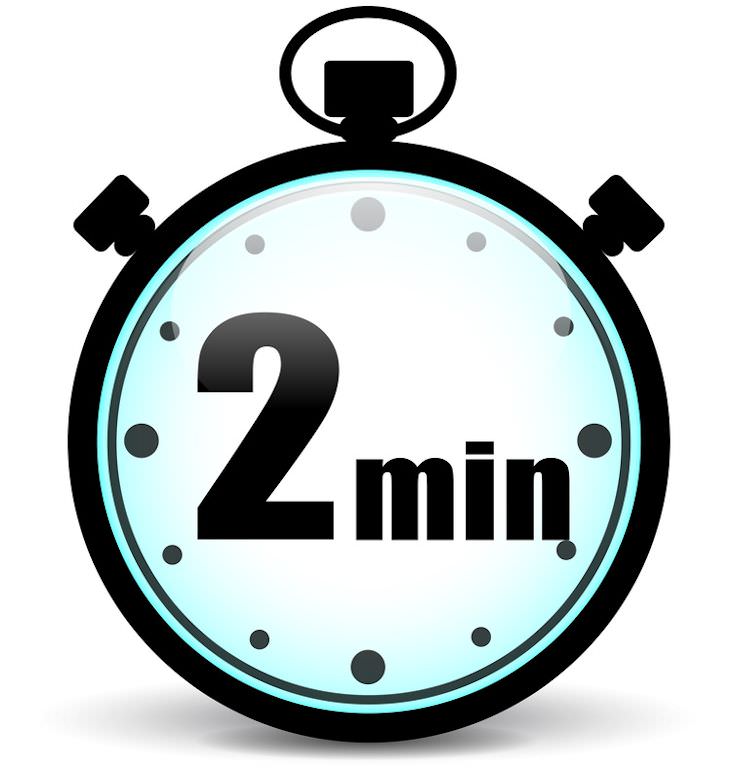 [Speaker Notes: Please take 2 minutes to look over your handout: Summary Data for Lincoln County.
The Substance Abuse section is on page 2 (short version), page 4 (longer version), and page 5 Mid Coast District Summary.
This topic will be discussed further [as a breakout session or as part of the panel discussion] – if you have any questions, please write them down to discuss at that time.
If you have questions about another topic and it does not appear as a topic for breakout [or panel discussion] or relates to data in general, please write it on the Parking Lot.
Presenter [or someone identified as timekeeper] should watch time.]
Percentage of Obese Adults by County
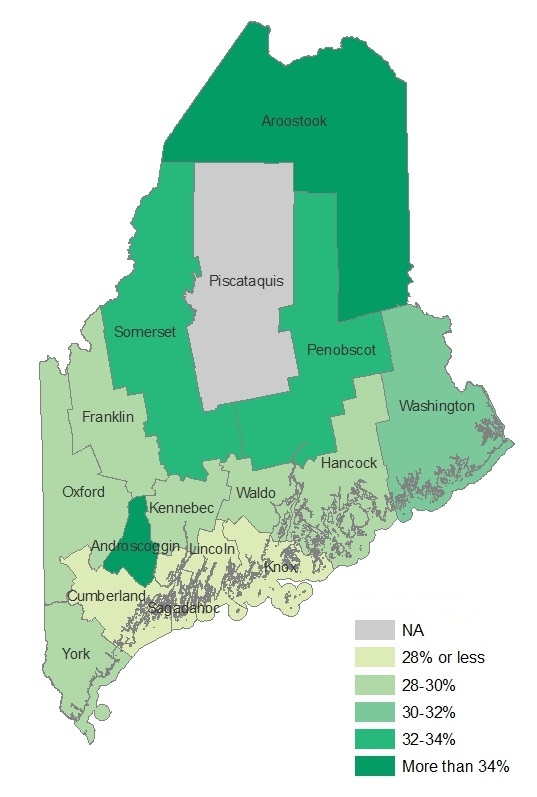 ObesityLincolnCounty
Lincoln
22%

Maine
29%
Maine Shared Health Needs Assessment, 2015
Source: Behavioral Risk Factor Surveillance System (BRFSS), 2013
[Speaker Notes: The next top health issue identified was Obesity in Lincoln County.
This map shows how all counties in Maine compare to each other on the % of obese adults. While the difference between the county and the state is not a lot, recall the graphic showing 1/3 of all people with obesity is a high percentage overall.
The data were not included for Piscataquis because the numbers of people answering this question were too low. Because of this issue with small numbers we’re working to expand the sample size in 2016.
Lincoln County is lower than the Maine percentage (and the same as nationally @ 30%). 
Stated differently, if we randomly selected 100 adults in Lincoln County, 22 of them would have obesity; If we randomly selected 100 adults across the state, 29 of them would have obesity. 
The darker green shows higher percentages of obesity among adults.
Data are from 2013.

Obesity defined via BRFSS U.S. Core – people self-report their height and weight which is used to calculate BMI those above 30 are considered obese.]
ObesityLincoln County
Source for adults: Behavioral Risk Factor Surveillance System (BRFSS), 2013
Source for high school students: Maine Integrated Youth Health Survey (MIYHS), 2013
[Speaker Notes: The bars on the left show the same information that we just saw in the map on the previous slide.
On the right, we can see among high school students in grades 9-12 that obesity is similar to the state percentage. 
Stated differently, if we randomly selected 100 students in 9-12 grade in Lincoln County, 13 of them would have obesity; If we randomly selected 100 students across the state, 13 of them would have obesity. 
These data are from 2013.]
2 Minute Data Review
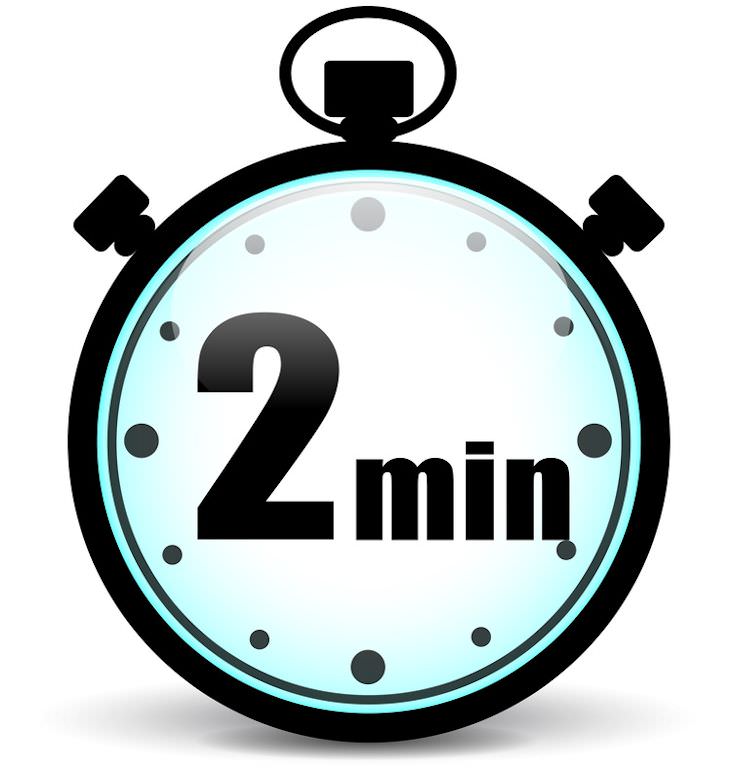 [Speaker Notes: Please take 2 minutes to look over your handout: Summary Data for Lincoln County.
The Physical Activity, Nutrition, & Weight section is on page 2 (short version), page 3-4 (longer version), and page4-5 Mid Coast District Summary; Cardiovascular Disease (related to obesity) on page 1 (short version), page 2 (longer version) and page 2-3 Mid Coast District Summary.
This topic will be discussed further [as a breakout session or as part of the panel discussion] – if you have any questions, please write them down to discuss at that time.
If you have questions about another topic and it does not appear as a topic for breakout [or panel discussion] or relates to data in general, please write it on the Parking Lot.
Presenter [or someone identified as timekeeper] should watch time.]
Physical Activity & NutritionLincoln County
Source for Adults: Behavioral Risk Factor Surveillance System (BRFSS), 2013
Source for High School Students: Maine Integrated Youth Health Survey (MIYHS), 2013
[Speaker Notes: Physical Activity & Nutrition is related to Obesity (selected 4th among respondents of the Stakeholders Survey throughout the state).
The first two sets of bars/columns are data for adults.
24% of adults in Lincoln County report having had no PA in the past month compared to 22% in Maine. 
56% of adults in Lincoln County met PA recommendations while 53% of adults in Maine did. (150 minutes of moderate intensity aerobic activity per week and muscle-strengthening activities on at least 2 days/wk that work all major muscle groups).
The last set of bars/columns are data for high school students in grades 9-12.
More Lincoln County students met PA recommendations than all students in Maine (Recommendation for youth is 60 minutes or more per day).
These data are from 2013.]
Physical Activity & NutritionLincoln County
Source for Adults: Behavioral Risk Factor Surveillance System (BRFSS), 2013
Source for High School Students: Maine Integrated Youth Health Survey (MIYHS), 2013
[Speaker Notes: In this graphic, the first two sets of bars/columns are data for adults. The bars show the percentage of adults who consume less than one serving per day of fruits, fruit juice, or vegetables.
30% of adults in Lincoln County report having fewer than 1 serving of fruit per day compared to 34% in Maine.
12% of adults in Lincoln County report having fewer than 1 serving of veggies per day compared to 18% in Maine.

The final set of bars/columns are data for high school students in grades 9-12. This shows the percentage of students who drank 100% fruit juice, ate fruit and/or ate vegetables five or more times per day during the past seven days.
In Lincoln County, a similar percentage of HS students reported having 5+ fruits/veggies per day over the previous week compared to the state percentage.
These data are from 2013.]
2 Minute Data Review
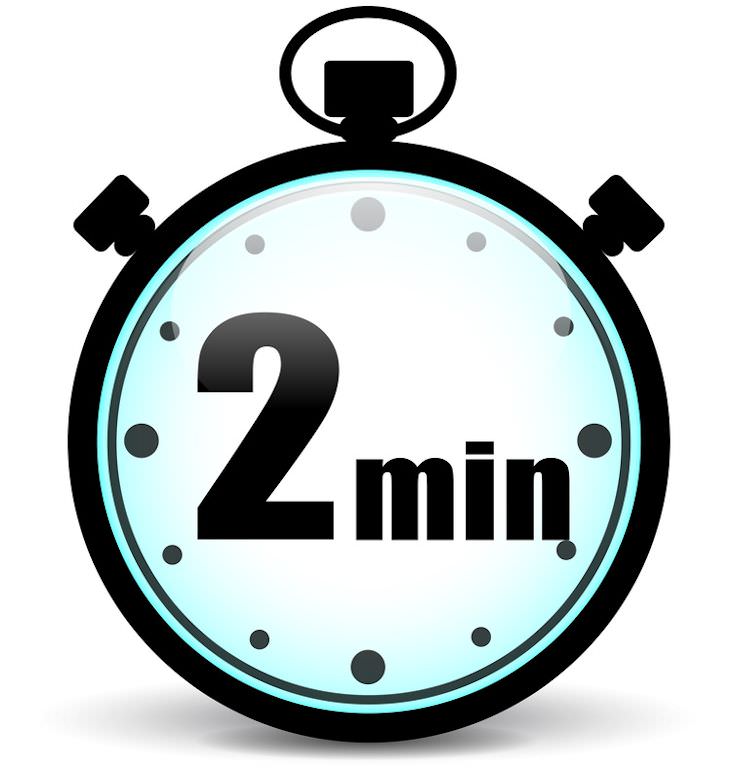 [Speaker Notes: Please take 2 minutes to look over your handout: Summary Data for Lincoln County
The Physical Activity, Nutrition, & Weight section is on page 2 (short version), page 3-4 (longer version), and page4-5 Mid Coast District Summary; Cardiovascular Disease (related to obesity) on page 1 (short version), page 2 (longer version) and page 2-3 Mid Coast District Summary.  (CVD is an outcome of reduced PA and poor nutrition)
This topic will be discussed further [as a breakout session or as part of the panel discussion] – if you have any questions, please write them down to discuss at that time.
If you have questions about another topic and it does not appear as a topic for breakout [or panel discussion] or relates to data in general, please write it on the Parking Lot.
Presenter [or someone identified as timekeeper] should watch time.]
[Date] Community Forum
Panel Discussion
Name panelists here
[Speaker Notes: Remove this slide if your Community Forum is not holding a Panel Discussion
Add details if you are using this slide 

Considerations for Panel Discussion:
-Invite local experts on the topics you want to highlight during the forum
-Spend time with panelists before the event to set up expectations (outline questions that will be asked, facilitator’s role, timekeeping and signals for limiting time)
-Idea: Use items from Parking Lot to guide some responses from panelists]
[Date] Community Forum
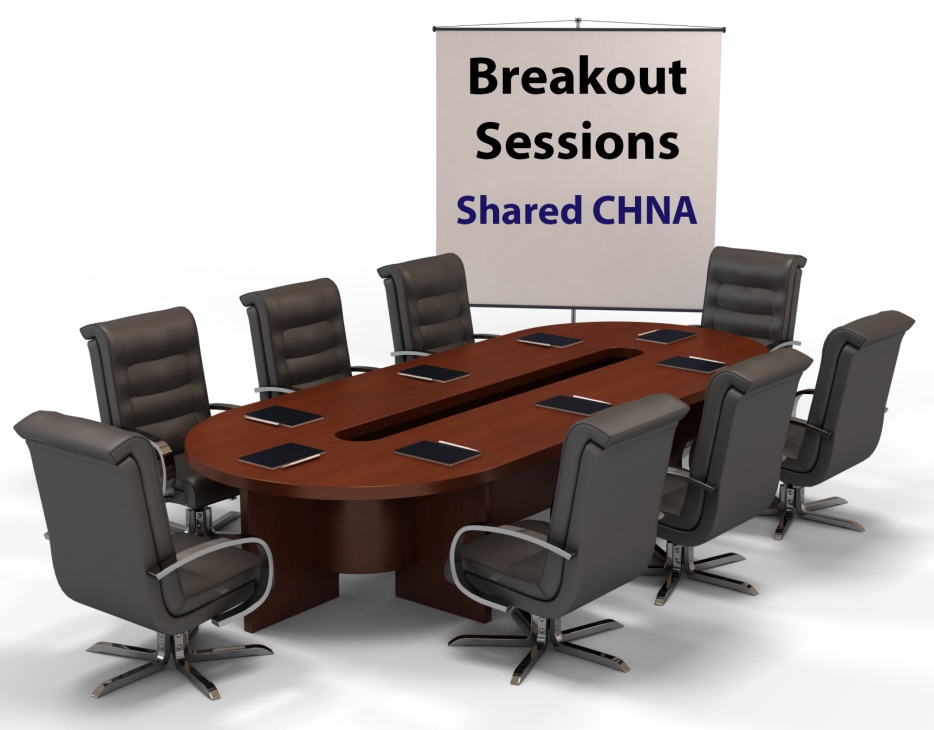 [Speaker Notes: Remove this slide if your Community Forum is not holding Breakout Sessions
Edit this slide if you plan to discuss multiple topics as a group….
Add details if you are using this slide ]
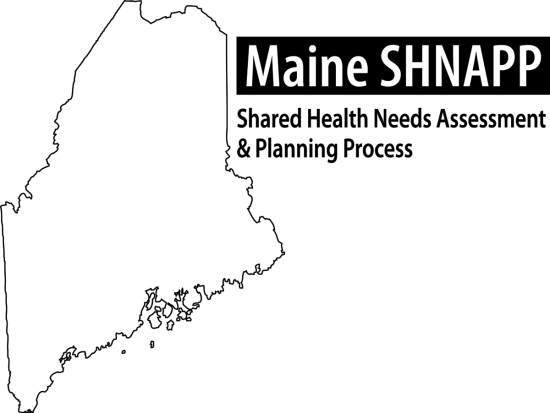 Shared CHNA Contacts
Maine CDC District Liaison		SHNAPP Hospital Representative
Name: Al May				Name: Nicole Hammar
Phone					Phone: 973-7245
Email					Email: nhammar@emhs.org

Additional SHNAPP Contacts		 Additional SHNAPP Contacts
Name					Name
Phone					Phone
Email					Email

Shared CHNA Reports: www.maine.gov/SHNAPP/
[Speaker Notes: Add local contacts
Recommendation – print this slide as a Handout for participants]